Sustainable Resource Management
John Bradford
Chief Innovations Officer
Interface Americas, Inc.
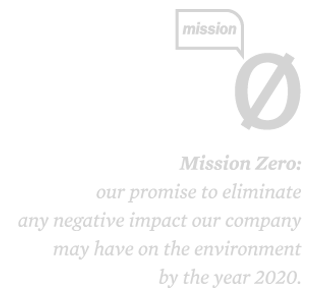 [Speaker Notes: No animation]
Is Sustainability...
A Trend
or is it...
A Leading Indicator
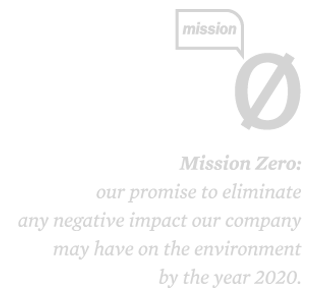 [Speaker Notes: Title fades in, then next line (a trend), next line (or is it….),next line (a leading indicator)…then this line grows larger.  This slide then opens like a hatch to bring next slide forward]
“Well ahead of slow moving government, companies of every size and in every part of the World are now waking up to Humanity’s impending, interlocking crisis, and the vastly Lucrative Rewards that solving them might bring.”
Fast Company
March 2007
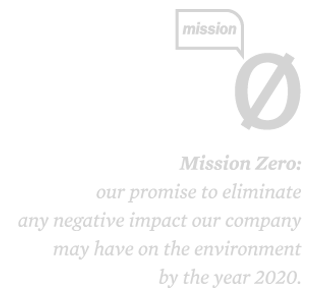 [Speaker Notes: This slide comes in as is]
If the course is wrong,
The solution is
CHANGE
[Speaker Notes: First line, if the course is wrong comes in from the top, 
the solution is…follows on next click (also from top), 
Next click brings “change” from bottom, 
Next click brings in picture. 
Finally, change grows larger

John wants to start here.]
How Do We Change?
Crisis
Incrementally
Legislation
War
[Speaker Notes: How do we change from the top in, 
Crisis  from the top in, 
Incrementally  from the top in, 
Legislation  from the top in,  
then picture shrinks in, 
War from bottom in.  
Next slide]
How Does Nature Change?
Generally Nature is Opportunistic
in its Change Strategy
Adapt or Die
[Speaker Notes: How does nature change from top in, 
Generally nature is opportunistic in its change strategy top in
Adapt or die from bottom in
Picture shrinks in
Adapt of die grows larger
Next slide]
Change Process
Gaining and Sharing Knowledge
Meaningful
Change
Personal Growth
LEADERSHIP
LEARNING
Input
Inspiration
Vision
Input
Inspiration
Vision
Perspective
Discovery
Brainstorming
Chelating
Filtering
Brainstorming
Chelating
Filtering
Contemplation
Realization
Learning precedes
ALL
Personal Growth
and Performance
Improvement
Strengths
Self Awareness
Personal Dev.
Strengths
Self Awareness
Personal Dev.
Courage
Commitment
Prioritization Process
Prioritization Process
Alignment
Action
Curiosity
Measurement
Measurement
Assurance
[Speaker Notes: Title comes on page click
First row of boxes on the next click (one at the time) with Meaningful change pops on last
2nd row of boxes on the next click (again, one at the time) with Personal growth popping on last
Leadership and all lines pop on at the same time
3rd row of boxes on the next click (again, one at the time and a little slower) with Gaining and Sharing Knowledge last
Learning and all lines at one time
Measurement box turns yellow
Other 4 boxes turn orange
Green bubble box and final Learning precedes….come on
Next slide]
Sustainable Resource Planning
Retailer 
Responsibility
Consumer 
Responsibility
Producer 
Responsibility
Government 
Responsibility
Lead by Example
Oversight
Regulation
Infrastructure
Zoning
Incentivize
Market Development
Technical Assistance
Education
Green Procurement
Develop Metrics
Support Existing
       Enterprise
All Stakeholder Engagement
Sustainable Design
Transparency
Triple Bottom Line
Environmental Product 
       Declaration
Extended Producer
       Responsibility
Reduce Packaging
Source Locally
Take Back
Sell in Bulk
Green Procurement
Reduce Packaging
Reusable Packaging
Reuse
Recycle
Compost
Educate Consumer
Reduce
Shop Smart
Refuse
Reuse
Separate
Precycle
Choose
Sustainable Resource 
     Management
Civic Engagement
Sustainable Resource Management
Key Principles
Redesign
Highest and Best Use
Source Separation
EPR
Reduce
Zero Waste Recovery
Landfill
Incineration
Compost
Recycle
Reuse
Collection
Processing
Soil Distribution
Promotion
Educate
Collection
Separate
Processing
Raw Materials
Sell Recyclability
Educate
Collection/Salvage
Repair/Remanufacture
Conventional Reuse
Creative Reuse
Redistribute
Resell
Educate
Out of the Box - Ideation
Adaptation Happens Best at Boundaries
Language
of Biology
Researcher vs. Businessperson
Designer vs. Operations Manager
Evangelist vs. Scientist
Engineer vs. Biologist
[Speaker Notes: Title drops in from top
Bullet points come in from left side individually
Picture shrinks in
Then prism picture imposed over picture
Picture then fades out completely to leave Title, bullets and prism on screen
Then Prism fades in “Language of Biology”
Next slide]
and Take a Vow to Listen  to Her Answers
for Three Months
We ask Nature How She Would Solve Our Problems
[Speaker Notes: Title from top in
Biomimicry picture shrinks in
Next line from top in
Children picture shrinks in
Next slide]
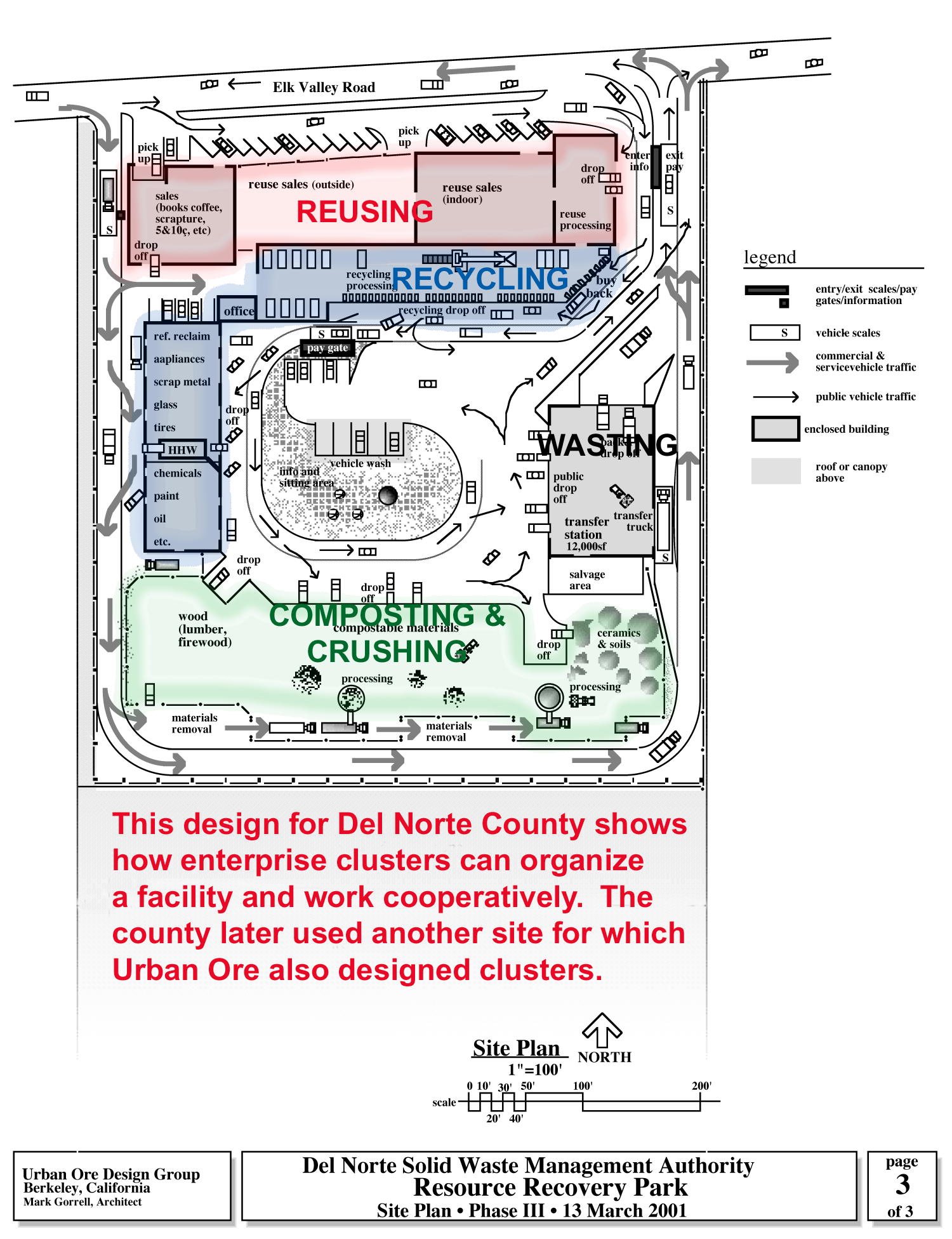 Life Cycles in Nature
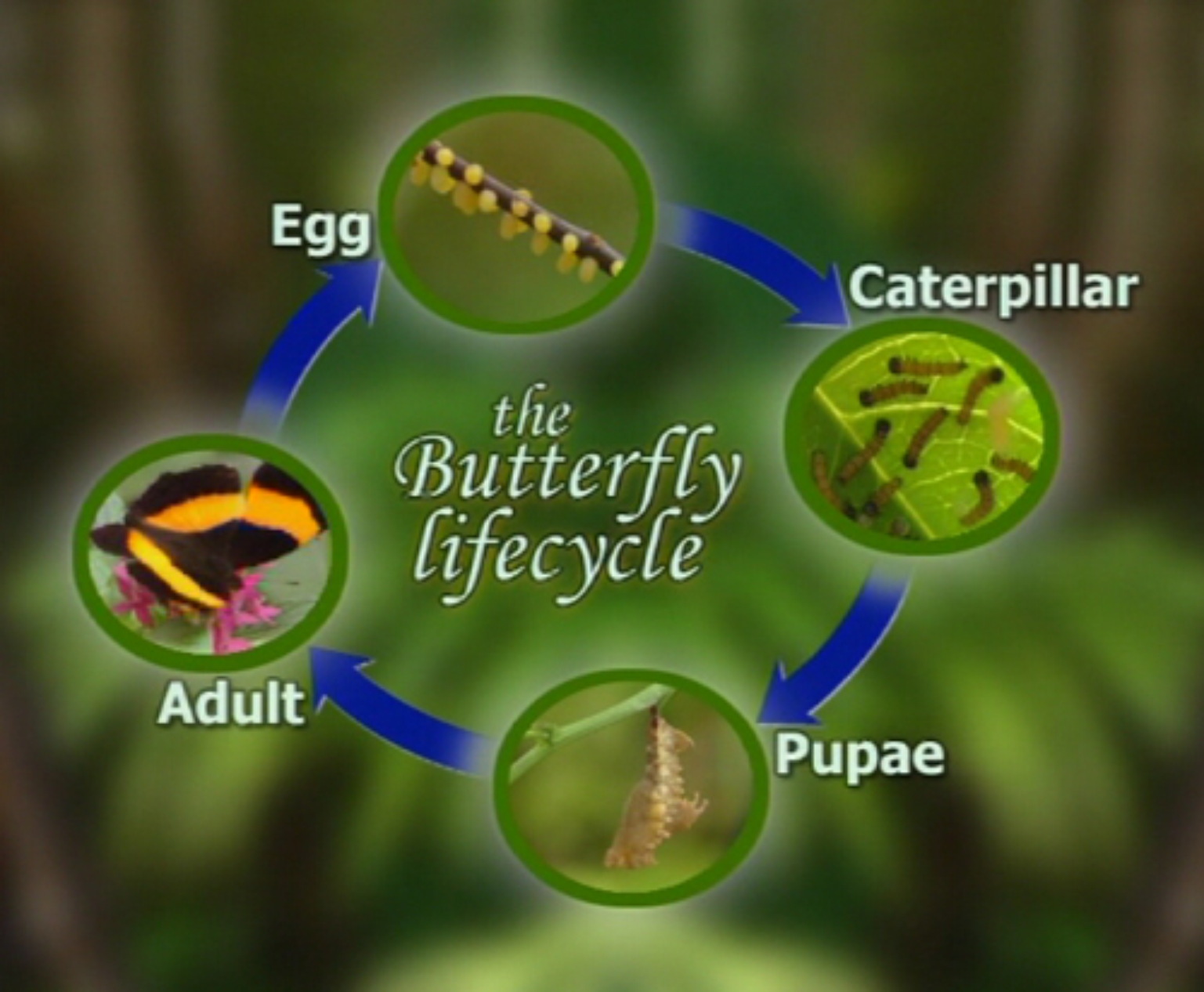 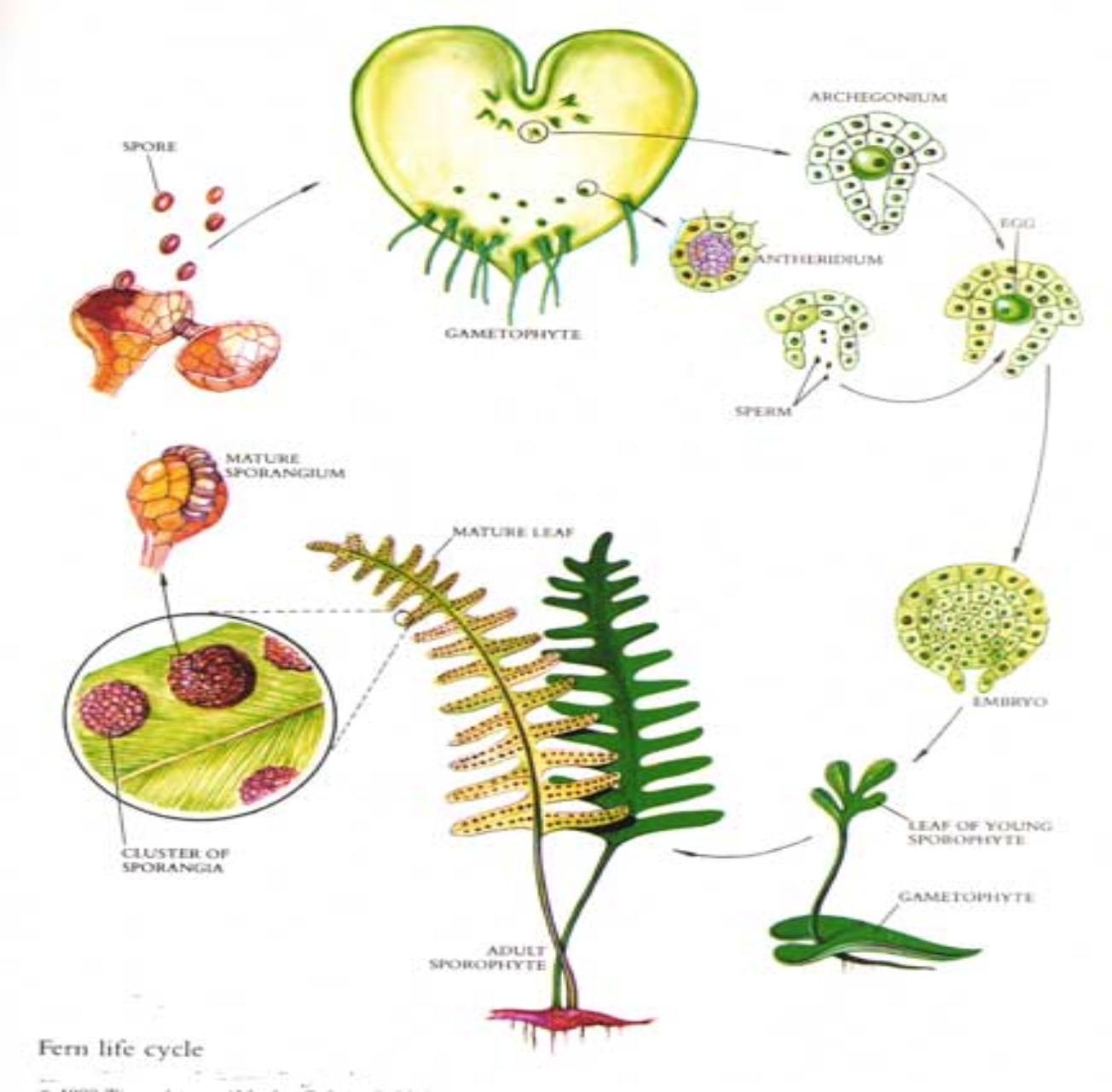 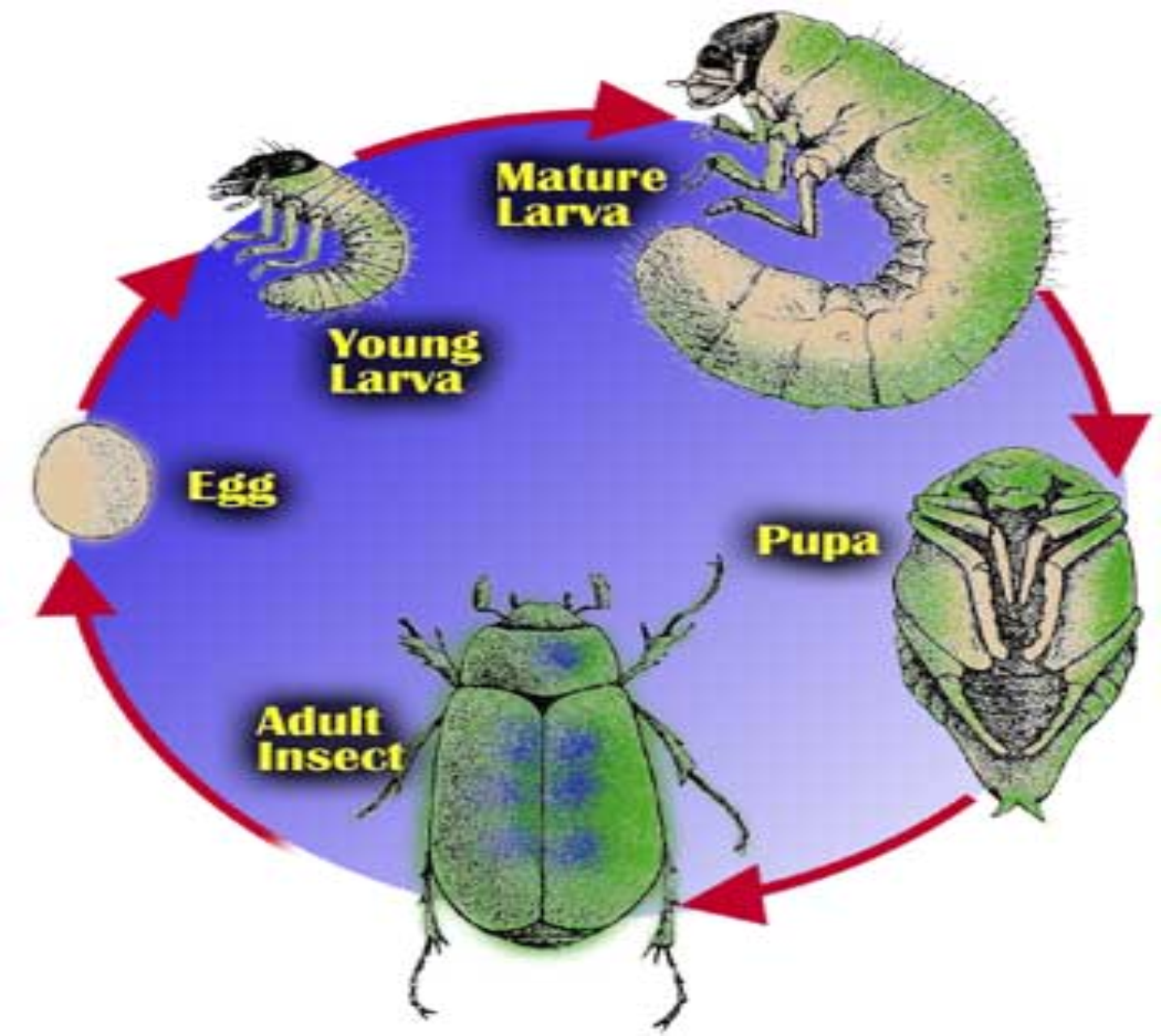 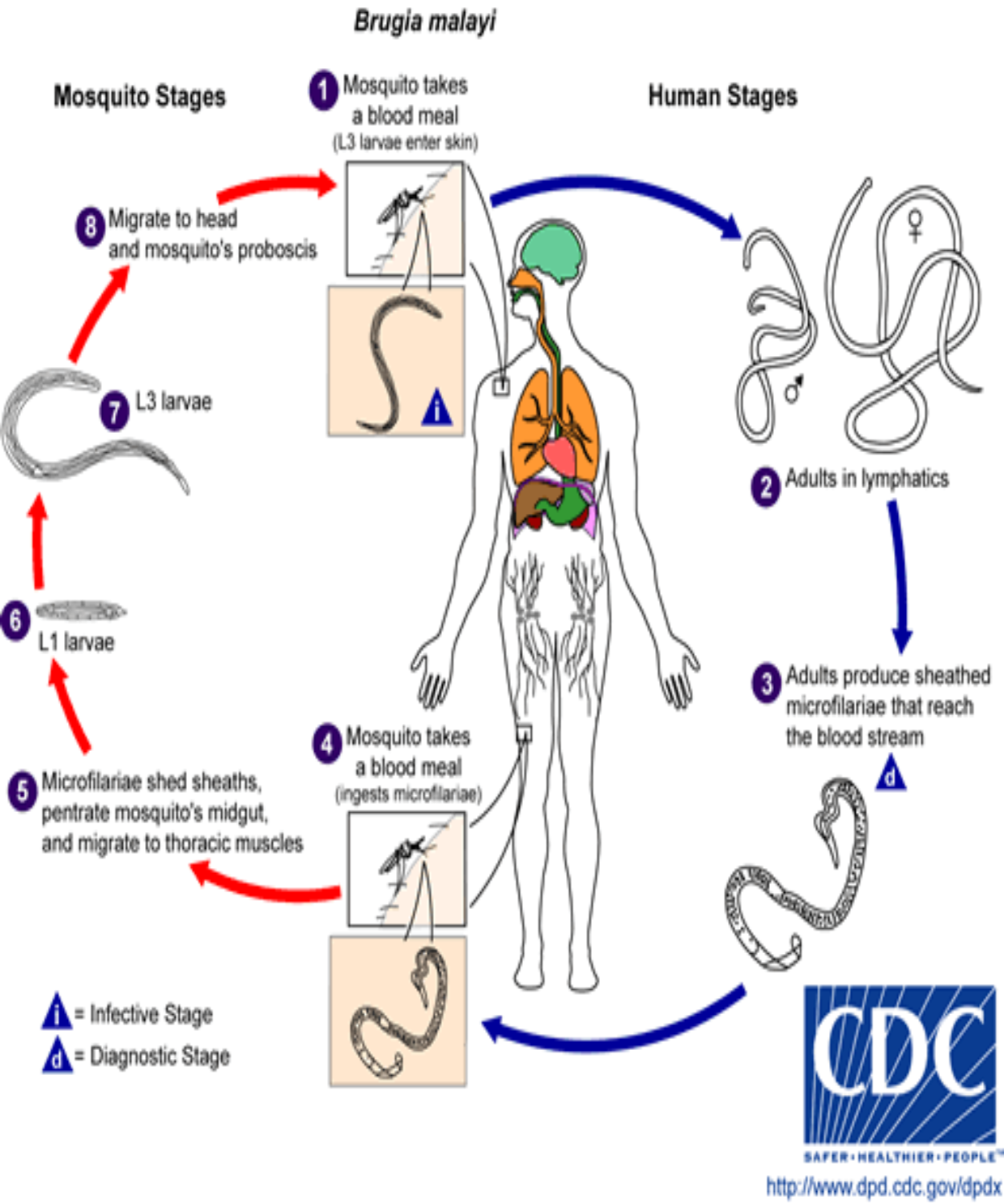 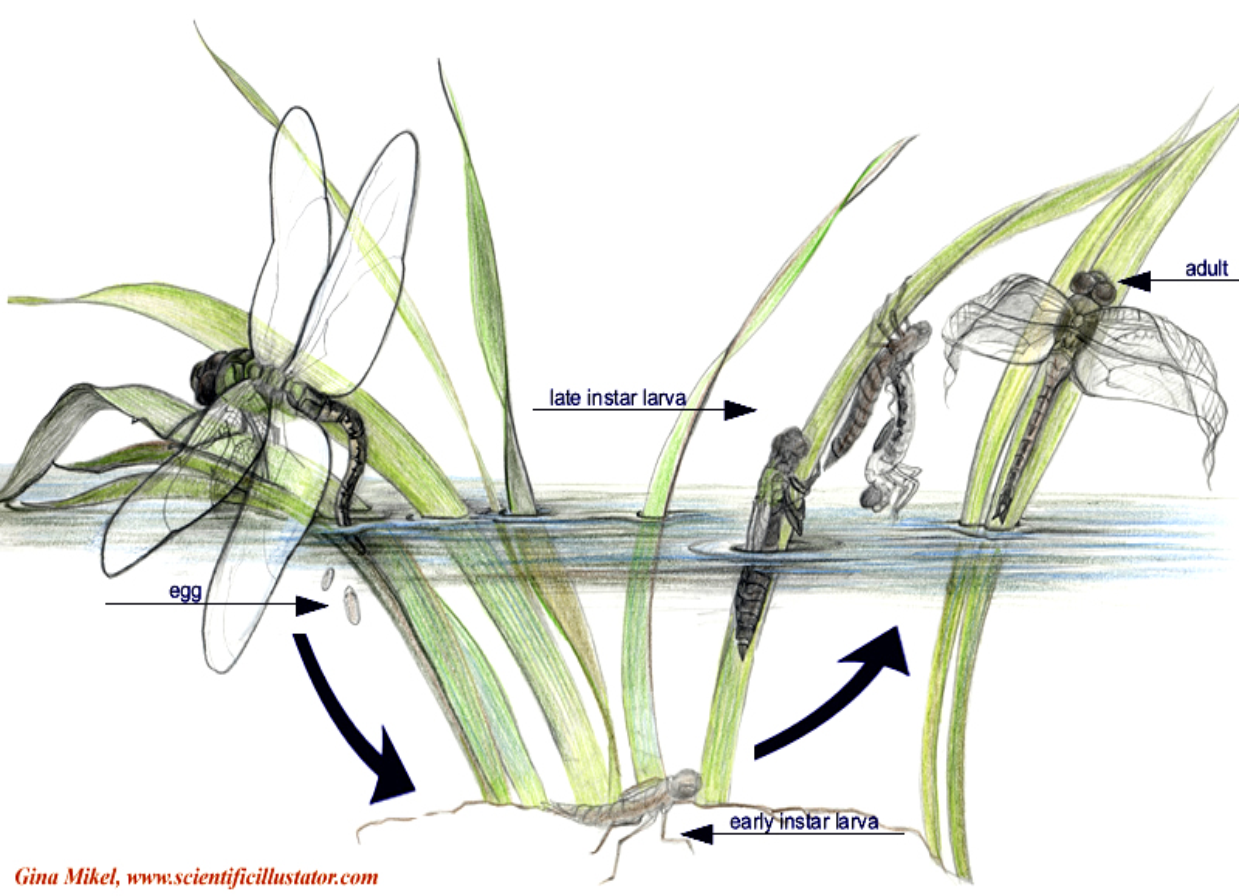 Take Make Waste
Conversion
Recycle
Renewable Cycle
Energy Cycle
Algae + CO2 = Bio-diesel
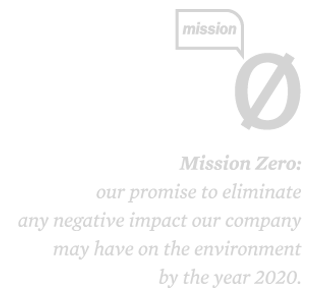 [Speaker Notes: Take make waste comes in complete
Title disappears
Conversion appears
First 2 boxes and arrows disappear
Picture in 3rd box changes
Bottom arrow flips
Picture in 4th box changes
5th box changes
Bottom arrow to 4th box disappears
Bottom arrow to 5th box disappears
Bottom picture changes to 2
Reycycle circle appears
Then disappears
Bottom picture goes back to one
2nd picture box appears
Bottom arrow for 2nd box appears
Then arrow from 2nd box to 3rd box
Picture in middle of top long picture
Changes to 3 of the same in top long picture box
Algae +Cox= Biodiesel appears in this box
Top arrow to middle arrow flips downward
Algae….disappears
End picture in long top box changes
Energy Cycle appears
Then disappears
2 top pictures in long box replaced with one]
Oil vs. Labor
lbs.
lbs.
lbs.
lbs.
OIL
Supplier
Interface
Customer
$
$
$
$
Is Sustainability...
A Trend
or is it...
A Leading Indicator
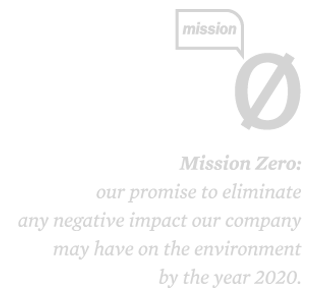 [Speaker Notes: Title fades in, then next line (a trend), next line (or is it….),next line (a leading indicator)…then this line grows larger.  This slide then opens like a hatch to bring next slide forward]
Interface Inc. Corporate Vision
To be the first company that, by its deeds, shows the entire industrial world what Sustainability is in all of its dimensions: people, process, product, place and profits - by 2020 - and in doing so we will become restorative through the power of influence.